Проект«Легоконструирование»
Выполнил:
 Иванченко Олег
Руководитель :
Зинова О.Н.
Введение
Я очень люблю узнавать все новое и интересное. Мне нравится  фантазировать и конструировать. Что же такое лего?  Это модная игра или серьезное занятие? Занимаясь лего, дети играют или учатся?
 Цель моего проекта –  попытаться ответить на эти вопросы, ведь лего в переводе с датского языка означает «Умная игра».
Задачи: изучить разновидности  конструктора  лего, провести анкетирование и обработать полученные данные 
Гипотеза - занятия с конструктором лего способствуют формированию творческих и интеллектуальных способностей.
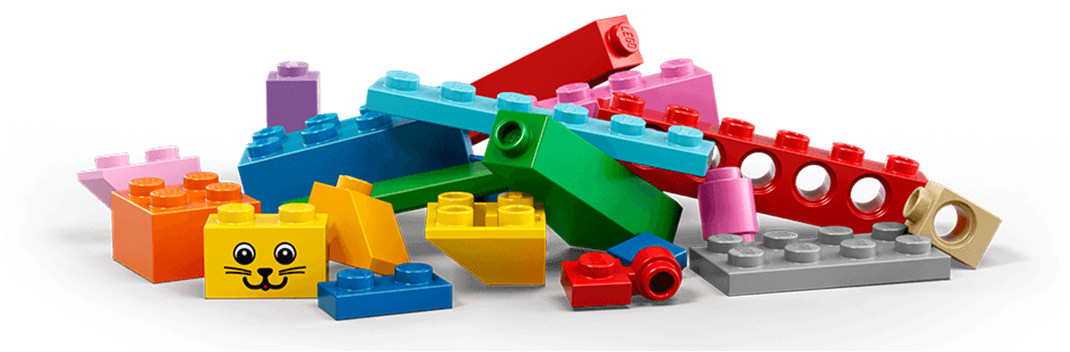 2.Основная часть
2.1.Конструктор лего появился в  прошлом веке. Он имеет много  преимуществ перед другими: большое разнообразие деталей, яркость, безопасность, свобода в выборе тем. Причём этот конструктор побуждает работать и голову и руки ребёнка.
Конструктор лего помогает воплощать в жизнь свои задумки, строить и фантазировать, увлечённо работая и видя конечный результат.
2.2.Три вида конструирования: 1. Конструирование по образцу – когда есть готовая модель того, что нужно построить ( например: изображение или схема дома)
Конструирование по условию – образца нет, задаются только условия, которым постройка должна соответствовать (например: домик для собачки должен быть маленьким, а для лошадки большим)
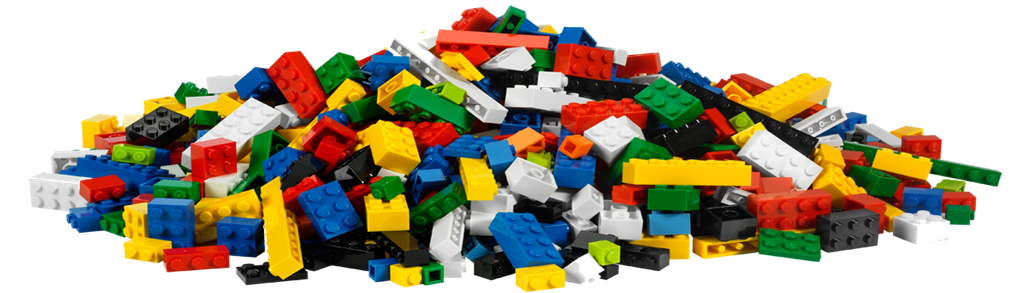 Конструирование по замыслу – предполагает, что ребёнок сам  из имеющихся деталей создаст какую либо модель. Этот вид конструирования лучше других развивает творческие способности.
Можно конструировать одному, в паре или с несколькими друзьями вместе. Эта игра не только увлекательная, но  и полезная. В процессе игры с конструктором  у детей  развивается
- мышление
- внимание
- мелкая моторика
- воображение
2.3. Темы легоконструирования самые разнообразные: транспорт, животный мир, строительство, бытовая техника, космос, сказки.
Детали  лего – это не просто игрушки, а материал для творчества. Занимаясь легоконструированием  дети учатся собирать новые модели, соединять  их с другими игрушками и снова разбирать
Почему некоторые дети  ломают игрушки? Нам просто хочется  узнать, как устроен мир. Это -  исследование через игру. Осознанно дети начинают конструировать с трёх лет. Начиная с простых фигурок ребёнок продвигается всё дальше и дальше.
 Во многих школах и детских садах есть кружки по легоконструированию. В школе №3 есть кружок «Робототехника», где ребята тоже конструируют из лего. В больших городах проходят  лего-соревнования, лего-турниры.
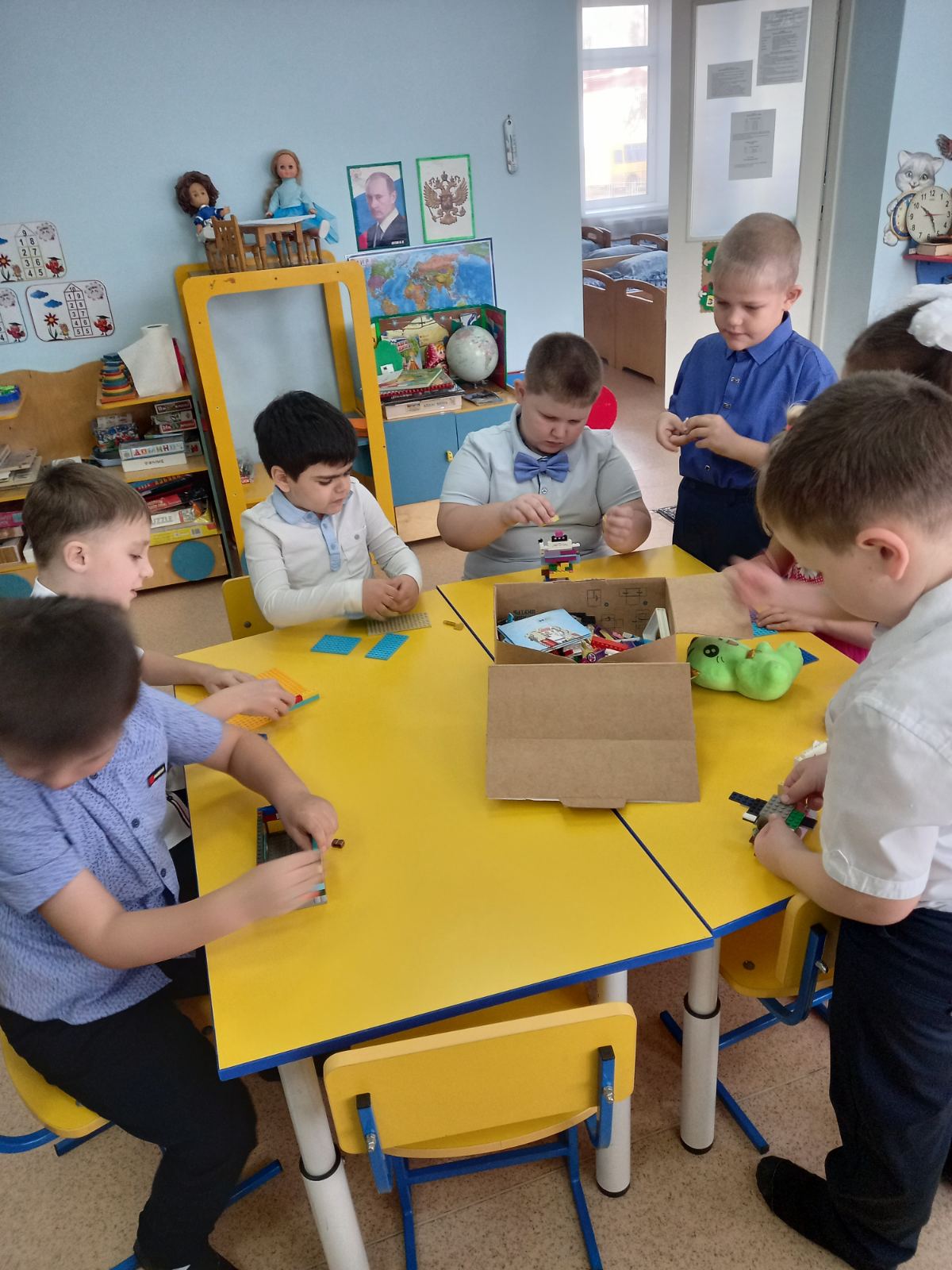 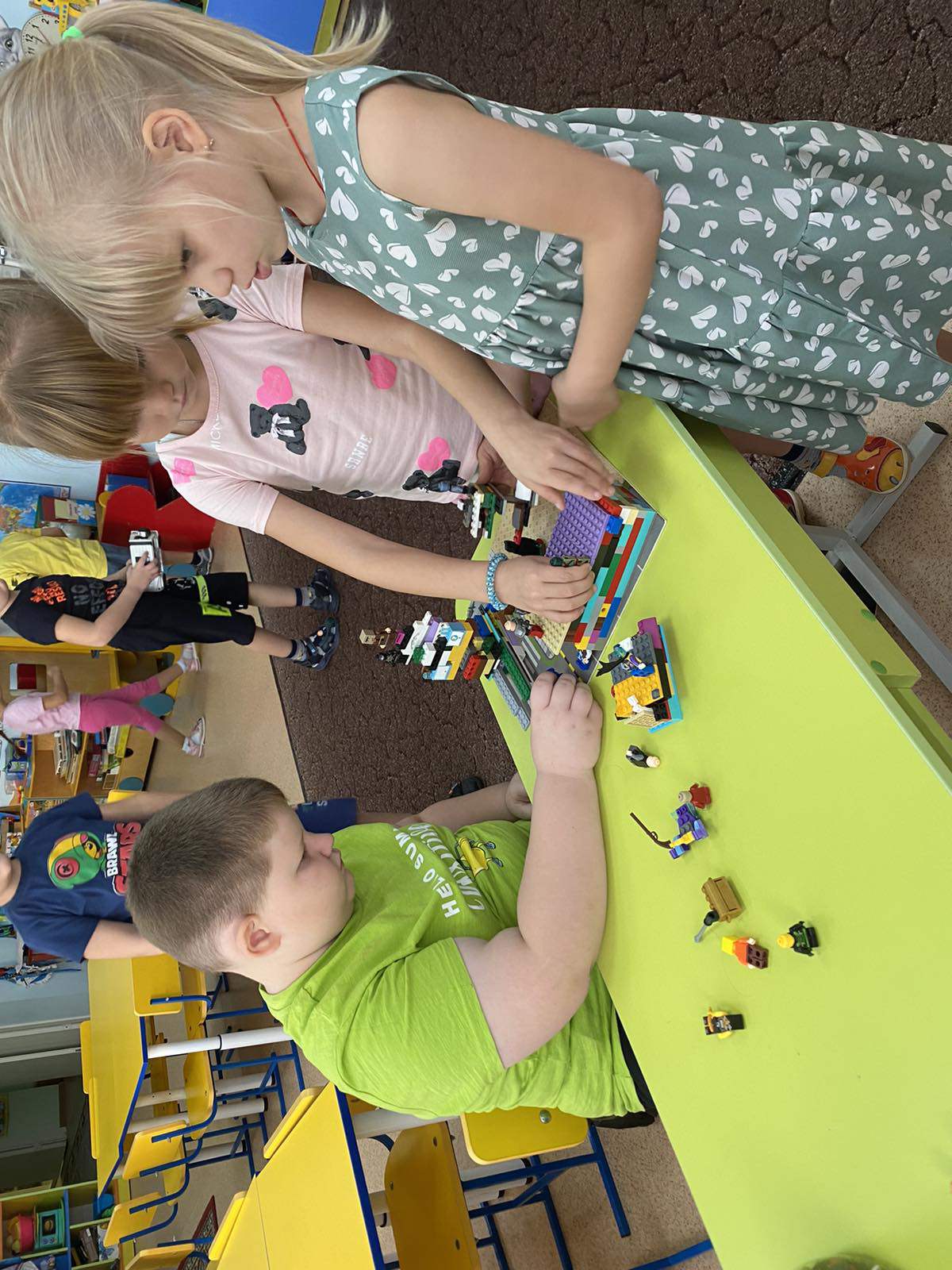 3.Практическая часть.
3.1.Результаты анкетирования родителей и воспитанников детского сада 
     В результате устного и письменного опроса друзей, ребят из детского сада и их родителей можно сделать вывод:
- в конструктор лего дети играют с трёх  лет
-больше нравится вид легоконструирования по образцу и по замыслу
- чаще всего дети выбирают конструктор на темы: транспорт, строительство, космос, приключения
- в настоящее время многие из опрошенных ребят собирают лего:
    Мальчики - «Звёздные войны», «Лего-пираты», «Лего-транспотр», «Майнкрафт», «Лего-ниндзяго», «Техники»
    Девочки – «Лего-кафе», «Кареты», «Замки», «Жизнь фей»
Эксперимент      «Конструируем вместе»
Конструирование по выбранной схеме дома, вместе  с родителями

Конструирование  с ребятами в группе «Ромашка»
3.2 Лего-галерея
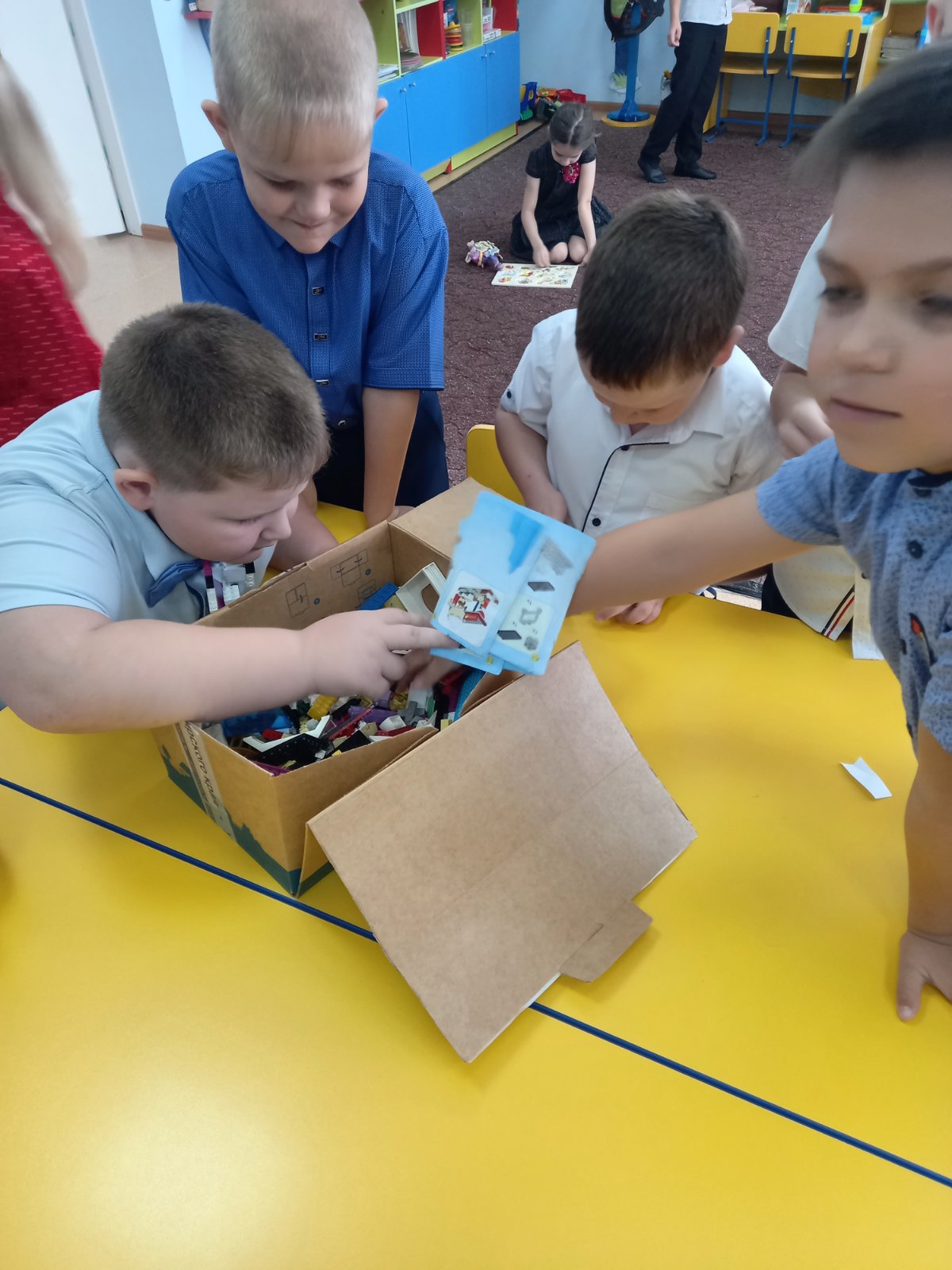 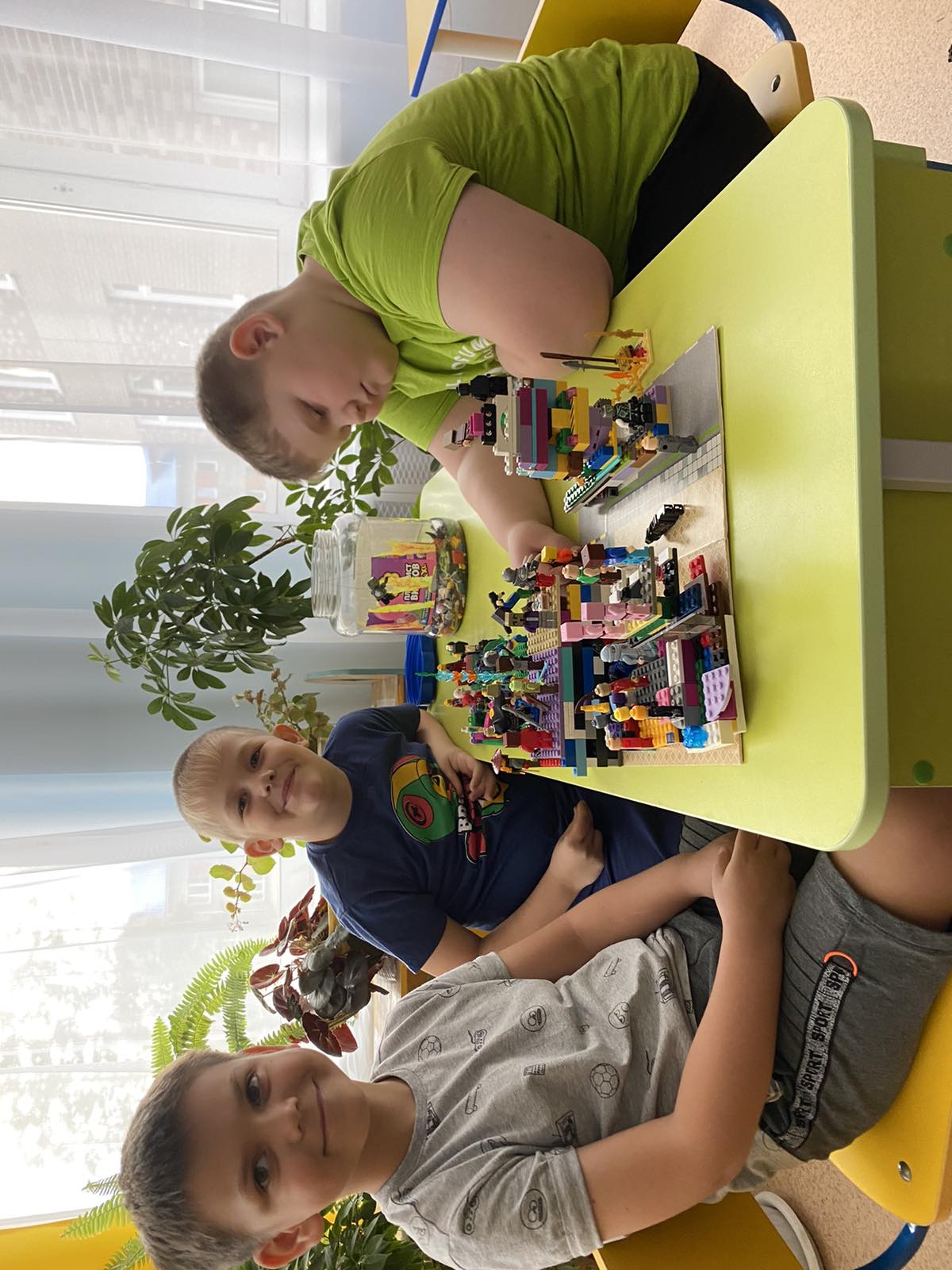 4.Заключительная часть
Конструктор лего помогает детям воплощать в жизнь свои задумки, строить  и фантазировать, увлечённо работая и видя конечный результат.
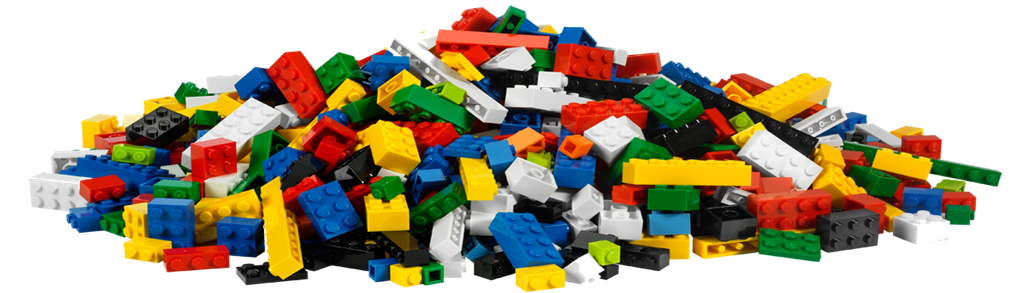 Вывод:
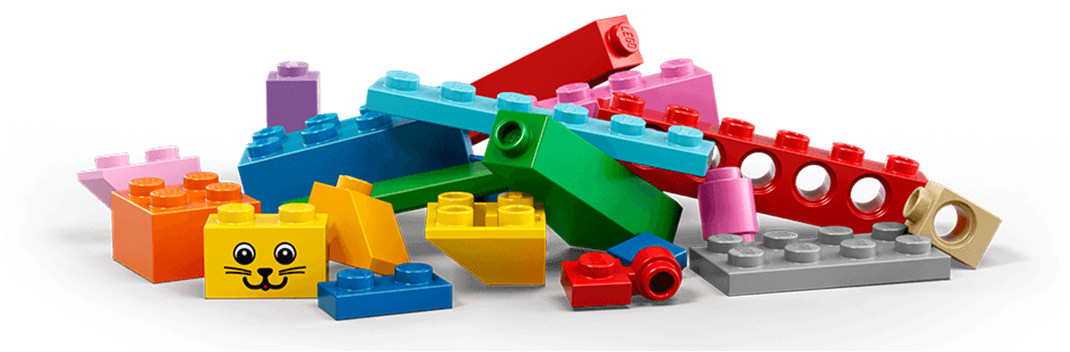 Лего – «умная игра»
Именно  лего позволяет учиться играя и обучаться в игре. 
Дети учатся конструировать « шаг за шагом», что позволяет нам  продвигаться вперёд в собственном темпе. Успех дает уверенность в себе. В ходе занятий лего вырабатывается усидчивость каждого ребёнка,  развиваются творческие способности, а также внимание, мышление, мелкая моторика,  формируется умение работать в паре, в группе.
Спасибо за внимание !